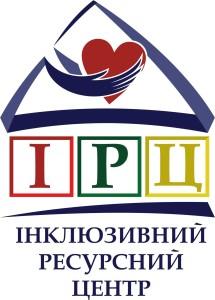 Куп’янський інклюзивно-ресурсний центр Куп’янської міської ради Харківської областіМіський семінар для асистентіввчителів/вихователів«Особливості роботи асистентавчителя/вихователя в інклюзивномузакладі»
Вчитель-дефектолог Куп’янського ІРЦ
Підлубна Наталя В’ячеславівна
ПЛАН РОБОТИТеоретичний блок1. Нормативно-правова документація, що регламентує діяльність асистента вчителя (вихователя)2. Спільна діяльність вчителя/вихователя та асистента вчителя/вихователя. Розподіл обов'язків.3. Документація асистента вчителя (вихователя).
Практичний блок:
5.Кваліфікаційна характеристика та основні компетентності асистента вчителя/вихователя.
6.Налагодження взаємодії між асистентом вчителя та учнями, які мають ООП. Методи соціалізації їх в класному колективі .
Нормативно-правова документація, що регламентує діяльність асистента вчителя (вихователя)
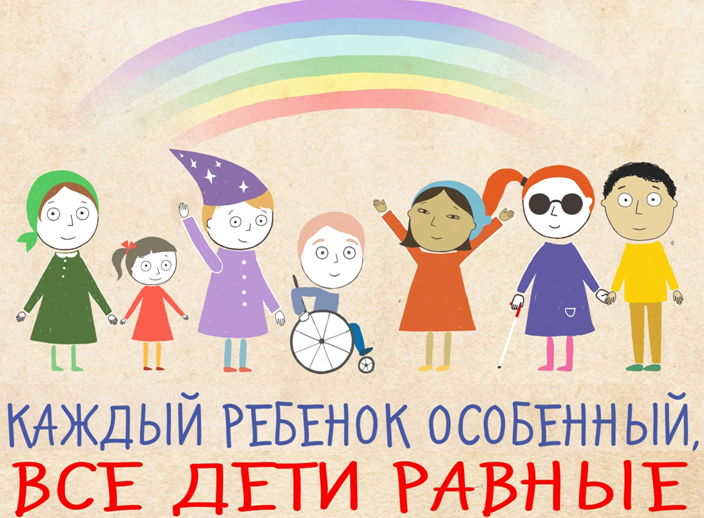 Наказ Держспоживстандарту від 28.07.2010 №327 (Міністерством соціальної політики доповнено Класифікатор професій посадою «асистент учителя інклюзивного навчання»)
ЗАКОН УКРАЇНИ «Про дошкільну освіту»
Від 11.07.2001 №2628-ІІІ
Стаття 27. Учасники освітнього процесу
Учасниками освітнього процесу у сфері дошкільної освіти є:
діти дошкільного віку, вихованці, учні;
педагогічні працівники: директори, заступники директора з навчально-виховної (виховної) роботи, вихователі-методисти, вихователі, старші вихователі, асистенти вихователів, вчителі (усіх спеціальностей), вчителі-дефектологи, вчителі-логопеди, практичні психологи, соціальні педагоги, інструктори з праці, інструктори з фізкультури, інструктори слухового кабінету, музичні керівники, керівники гуртків, студій, секцій, інших форм гурткової роботи та інші спеціалісти;
Постанова Кабінету Міністрів України від 15 серпня 2011 року №872 «Про затвердження Порядку організації інклюзивного навчання у загально освітніх навчальних закладах» зазначає, що «особистісно-орієнтоване спрямування навчально-виховного процесу забезпечує асистент учителя, який бере участь у розробці та виконанні індивідуальних навчальних планів та програм, адаптує навчальні матеріали з урахуванням індивідуальних особливостей навчально пізнавальної діяльності дітей з особливими потребами».
Лист Міністерства освіти і науки, молоді та спорту №1/9–675 від 25.09.12 року «Щодо посадових обов’язків асистента вчителя»
(зазначає орієнтовні кваліфікаційні характеристики асистента вчителя у класі з інклюзивним навчанням, які розроблені у зв’язку із введенням зазначеної посади в типові штатні нормативи загальноосвітніх навчальних закладів, затверджені наказом Міністерства освіти і науки від 06.12.2010 р. за № 1308/8603).
Перераховуються посадові обов'язки та функції асистента вчителя (організаційні, навчально-розвиткові, діагностичні, прогностичні,консультативні), що він повинен знати, вміти,мати.
Лист МОН від від 13.11.2018 «Щодо організації діяльності інклюзивних груп у закладах дошкільної освіти»
Перераховує і конкретизує основні функції асистента вихователя.
Постанова Кабінету Міністрів України №635 від 18 липня 2012 р.  «Про внесення змін у постанови Кабінету Міністрів України» від 14 квітня 1997 року.
Перелік посад педагогічних та науково-педагогічних працівників доповнити словами “, асистент вчителя загальноосвітнього навчального закладу з інклюзивним та інтегрованим навчанням”;
Порядок надання щорічної основної відпустки тривалістю до 56 календарних днів доповнити такою позицією: 
«Асистент вчителя загальноосвітнього навчального закладу з інклюзивним та інтегрованим навчанням»
Наказ МОНУ 20.05.2016  № 544 «Про внесення змін до наказу Міністерства освіти і науки України від 04 листопада 2010 року № 1055»
 
у розділі III:
пункт 9 після слів «на одну групу» доповнити словами «, але не більше ніж по одній штатній одиниці на заклад»;
доповнити розділ новим пунктом такого змісту:
«10. В інклюзивних групах вводиться посада асистента вихователя дошкільного навчального закладу з розрахунку одна штатна одиниця на одну групу.»;
Постанова Кабінету Міністрів України від 23.08.2016 
«Про внесення зміни у додаток 2 до постанови Кабінету Міністрів України від 30 серпня 2002 р. № 1298»

«посада асистента вихователя внесено до Схеми тарифних розрядів педагогічних працівників…. Відповідно, розмір оплати асистента вихователя визначено у діапазоні 8-10-го тарифних розрядів.»
Постанова КМУ від 14.02.2017 № 88 
 «Про затвердження Порядку та умов надання субвенції з державного бюджету місцевим бюджетам на надання державної підтримки особам з особливими освітніми потребами»

 {Із змінами, внесеними згідно з Постановами КМУ № 863 від 15.11.2017
 № 88 від 21.02.2018}
Доплата встановлюється педагогічним працівникам, які працюють в інклюзивних класах, тільки за години роботи в інклюзивних класах (групах). 
Конкретний розмір доплати встановлює керівник закладу, ураховуючи кількість осіб з ООП у класі (групі), складність порушення розвитку дітей, рівень відповідальності та обсяг роботи кожного працівника, який працює з такими дітьми – не на все навантаження, а тільки за години роботи у таких класах (групах).
Асистентам вчителів – доплата встановлюється на все навантаження.
Наказом МОНУ від 01.02.2018 № 90
Внесено зміни до Типових штатних нормативів закладів загальної середньої освіти (наказ МОНУ від 06.12.2010 № 1205)  - у ЗЗСО, де запроваджено інклюзивне навчання, вводиться посада асистента учителя із розрахунку 1 ставка на клас.
Закон України   (06.09.2018)
“Про внесення змін до деяких законів України щодо доступу осіб з особливими освітніми потребами до освітніх послуг”
Закон України “Про загальну середню освіту”
Стаття 16-1. Інклюзивне навчання 4. Особистісне орієнтоване спрямування освітнього процесу для дітей з особливими освітніми потребами в інклюзивному класі забезпечує асистент вчителя.Освітні та соціальні потреби дітей із складними порушеннями розвитку під час їх перебування в закладі загальної середньої освіти задовольняються асистентом дитини - соціальним працівником, одним із батьків або особою, уповноваженою ними.
Стаття 25Педагогічне навантаження


 Частину першу статті 25 після абзацу восьмого доповнити новим  абзацом такого змісту:
    "за роботу в інклюзивних  класах (групах) - у граничному розмірі 20 відсотків".
Наказ Міністерства освіти і науки України від 08.06.2018 №609 «Про затвердження Примірного положення про команду психолого-педагогічного супроводу дитини з особливими освітніми потребами в закладі загальної середньої та дошкільної освіти».
Визначає основні принципи, завдання та функції, а також порядок організації діяльності команди психолого-педагогічного супроводу дітей з ООП, які здобувають освіту в умовах  інклюзивного навчання в закладах загальної середньої та дошкільної освіти.
2. До складу Команди супроводу дитини з ООП входять:
У закладі дошкільної освіти:
постійні учасники: директор або вихователь-методист, вихователь, асистент вихователя, практичний психолог, соціальний педагог, вчитель-дефектолог (з урахуванням освітніх потреб дитини з ООП), вчитель-реабілітолог та батьки дитини з ООП тощо;
залучені фахівці: медичний працівник закладу освіти, лікар, асистент дитини, спеціалісти системи соціального захисту населення, служби у справах дітей тощо
2. До складу Команди супроводу дитини з ООП входять:
У закладі загальної середньої освіти:
постійні учасники: директор або заступник директора з навчально-виховної роботи, вчитель початкових класів (класний керівник), вчителі, асистент вчителя, практичний психолог, соціальний педагог, вчитель-дефектолог (з урахуванням освітніх потреб дитини з ООП), вчитель-реабілітолог та батьки або законні представники (далі - батьки) дитини з ООП тощо;
залучені фахівці: медичний працівник закладу освіти, лікар, асистент дитини, спеціалісти системи соціального захисту населення, служби у справах дітей тощо.
Асистент вчителя/вихователя:
спостереження за дитиною з метою вивчення її індивідуальних особливостей, схильностей, інтересів та потреб;
участь в організації освітнього процесу дитини з ООП;
участь у розробці ІПP;
участь у підготовці індивідуального навчального плану та індивідуальної навчальної програми/індивідуального освітнього плану (для закладів дошкільної освіти);
адаптація освітнього середовища; навчальних Матеріалів відповідно до потенційних можливостей та з урахуванням індивідуальних особливостей розвитку дитини з ООП;
оцінка спільно з вчителем/вихователем рівня досягнення кінцевих цілей навчання, передбачених ІПР;
підготовка інформації для учасників засідання Команди супроводу за результатами спостереження за дитиною щодо її індивідуальних особливостей, інтересів та потреб;
надання інформації батькам, педагогічним працівникам щодо особливостей розвитку дитини з ООП
Документація асистента вчителя (вихователя):
1. Журнал обліку роботи асистента вчителя або вихователя (за типом журналу подовженого дня)
2. Журнал спостережень за дитиною (форма ведення визначається в закладі).
3. Графік роботи асистента вчителя (вихователя), затверджений керівником закладу.
4. План - конспект уроків (занять) з прикладами індивідуальних завдань, схем, наочності, карток, розроблений спільно з вчителем.
5. Посадова інструкція.
6. Інструкція з охорони праці.
7. Ксерокопія витягу ПМПК (ІРЦ).
8. Ксерокопія наказів з організації інклюзивного навчання по закладу.
9. Індивідуальна програма розвитку.
10. Портфоліо дитини (учня)
Посадові обов'язки.
Забезпечує соціально-педагогічний супровід дитини з особливими освітніми потребами: разом із вчителем/вихователем класу/групи виконує навчальні, виховні, соціально-адаптаційні заходи, запроваджуючи ефективні форми їх проведення, допомагає дитині у виконанні навчальних завдань, залучає учня/дошкільника до різних видів навчальної діяльності; у складі групи фахівців приймає участь у розробленні та виконанні індивідуальної програми розвитку дитини; адаптує навчальні матеріали з урахуванням індивідуальних особливостей навчально-пізнавальної діяльності дитини з особливими освітніми потребами.
Повинен знати.
Основи законодавства України про освіту, соціальний захист; міжнародні документи про права людини й дитини; державні стандарти освіти; нормативні документи з питань навчання та виховання; сучасні досягнення науки і практики у галузі педагогіки; психолого-педагогічні дисципліни; особливості розвитку дітей з особливими освітніми потребами різного віку; ефективні методи, форми та прийоми роботи з дітьми, застосовуючи індивідуальний та диференційований підхід; рівні адаптації навчального та фізичного навантаження; методи використання сучасних технічних засобів та обладнання; основи роботи з громадськістю та сім'єю; етичні норми і правила організації навчання та виховання дітей; норми та правила ведення педагогічної документації.
Повинен вміти.
Застосовувати професійні знання в практичній діяльності, здійснювати педагогічний супровід дитини з особливими освітніми потребами в умовах інклюзивного навчання; разом із іншими фахівцями складати та реалізовувати індивідуальну програму розвитку дитини; вести спостереження та аналізувати динаміку розвитку учня; налагоджувати міжособистісні стосунки між всіма суб'єктами навчально-виховної діяльності; займатись посередницькою діяльністю в сфері виховання та соціальної допомоги.
Асистент вчителя/вихователя здійснює функції:

- організаційну:
допомагає в організації навчально-виховного процесу в класі з інклюзивним навчанням; надає допомогу учням з особливими освітніми потребами в організації робочого місця; проводить спостереження за дитиною з метою вивчення її індивідуальних особливостей, схильностей, інтересів та потреб; допомагає концентрувати увагу, сприяє формуванню саморегуляції та самоконтролю учня; співпрацює з фахівцями, які безпосередньо працюють з дитиною з особливими освітніми потребами та приймають участь у розробленні індивідуальної програми розвитку. Забезпечує разом з іншими працівниками здорові та безпечні умови навчання, виховання та праці. Веде встановлену педагогічну документацію.
- навчально-розвиткову:
співпрацюючи з вчителем класу, надає освітні послуги, спрямовані на задоволення освітніх потреб учнів; здійснює соціально-педагогічний супровід дітей з особливими освітніми потребами, дбає про професійне самовизначення та соціальну адаптацію учнів. Сприяє розвитку дітей з особливими освітніми потребами, поліпшенню їхнього психоемоційного стану. Стимулює розвиток соціальної активності дітей, сприяє виявленню та розкриттю їхніх здібностей, талантів, обдарувань шляхом їх участі у науковій, технічній, художній творчості. Створює навчально-виховні ситуації, обстановку оптимізму та впевненості у своїх силах і майбутньому.
- діагностичну:
разом із групою фахівців, які розробляють індивідуальну програму розвитку, вивчає особливості діяльності і розвитку дітей з особливими освітніми потребами, оцінює навчальні досягнення учня; оцінює виконання індивідуальної програми розвитку, вивчає та аналізує динаміку розвитку учня.
- прогностичну:
на основі вивчення актуального та потенційного розвитку дитини приймає участь у розробленні індивідуальної програми розвитку;

- консультативну:	
постійно спілкується з батьками, надаючи їм необхідну консультативну допомогу; інформує вчителя класу та батьків про досягнення учня.